Innovation //:INTERMISSION
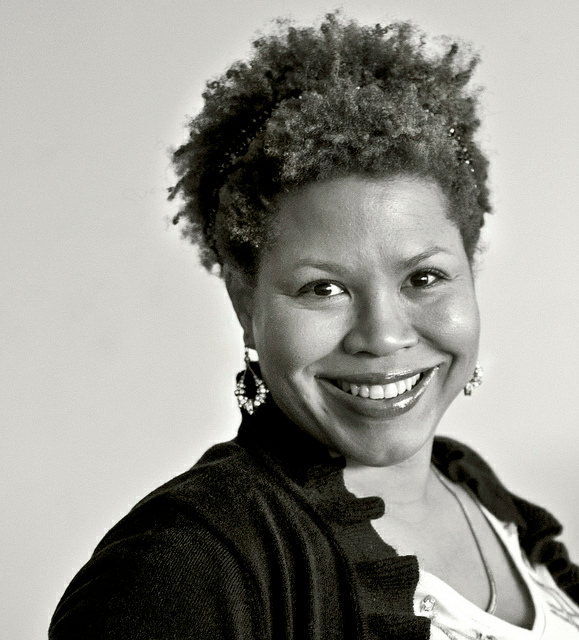 @ch3ryl
ABOUT ME// CHERYL CONTEE
The Root 100 List of 
     African-American Leaders 2009

Fast Company 2010 
     Most Influential Women in Tech

Huffington Post 2011 
    Top Female Founders to Follow on Twitter

2012 White House Digital Disruptors

2013 Harvard Berkman Center
     for Internet & Society
10/29/13
Grantmakers in Health – Impact Through Innovation
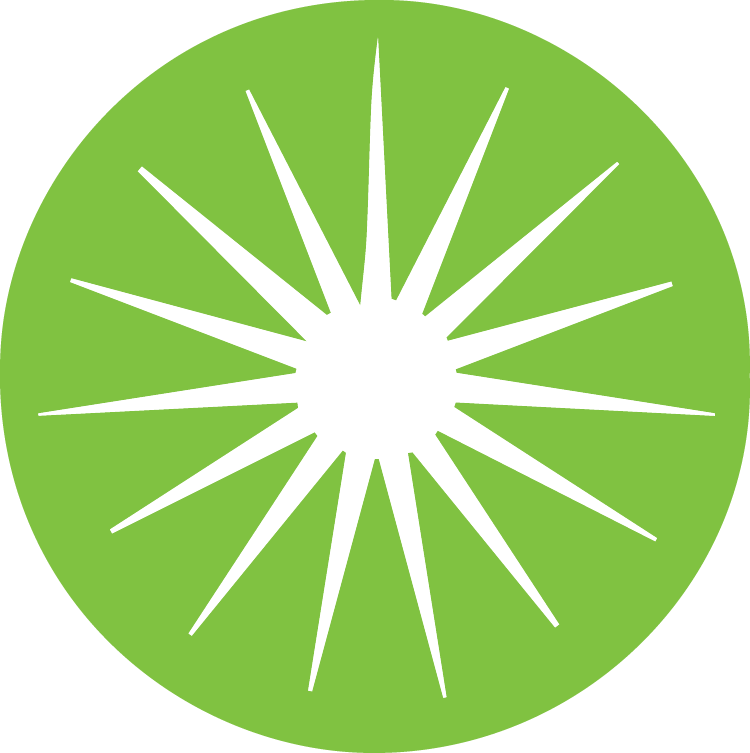 FISSION // CLIENTS
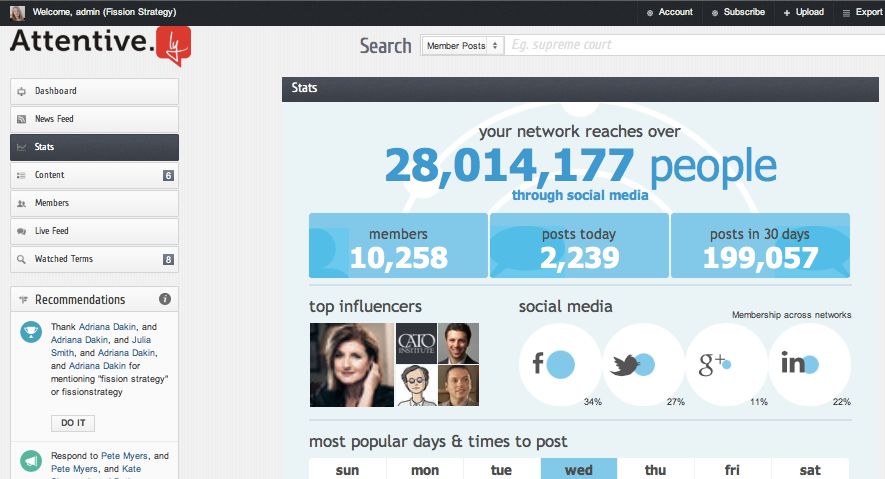 Innovation //: TRENDGAPFUTURESSOLUTIONS
Innovation //: TREND
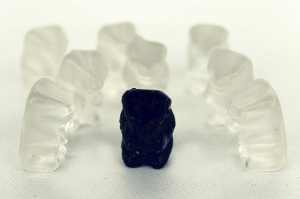 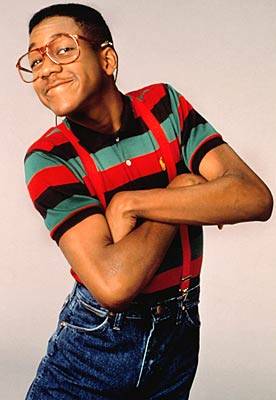 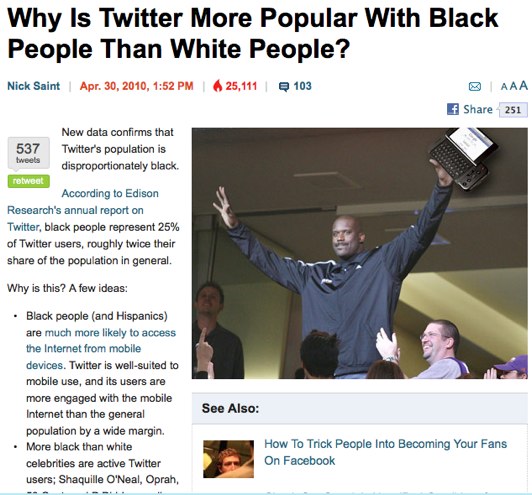 [Speaker Notes: Only 11% of teens use email

HispanicBusiness.com 2006 (plus Pew Hispanic Center 2007 report)
Acculturated – in U.S. for at least a few years – 82% of hispanics online




The findings also showed that the Internet continues to be the best source to make a final brand decision for most Hispanics online.
 This year, 68 percent of online Hispanics said the Internet was their best source for making a final brand decision,
 compared to 51 percent in a 2004 AOL study. The number of Hispanics doing price comparisons on the Web also continues to grow. 
The survey found 72 percent of respondents use the Internet to compare prices of products versus 61 percent two years ago.

Hispanics are also are drawn to social networking sites. The survey found that 68 percent use instant messaging,
 63 percent share photos online, 52 percent read or post blogs, 43 percent visit social networking sites, and 40 percent talk on a phone using the Internet.

Nearly half, 43 percent, of acculturated Hispanics are online and watching TV at the same time, the study found. 
One third of unacculturated Hispanics are online and watching TV simultaneously]
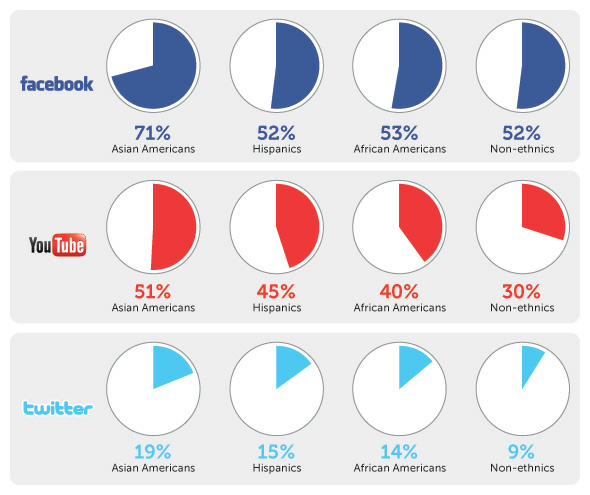 Source: Merkle, View from the Social Inbox: 2010
[Speaker Notes: Today, whites are the ones who lag behind all other groups in their use of advanced internet, smartphones and social media. Pew Internet has shown that 28% of black people use Twitter and 13% use it everyday. Hispanics are not far behind. Those numbers are 2x the rate of white use of Twitter.
The percentage of Americans of different ethnic backgrounds who visit popular social media sites at least weekly. 

Hispanics adoption of smartphones increased from 43 percent in 2010 to 57 percent in 2012 (for those who own mobile phones).
Georgetown University has also conducted research on the topic of minority Americans and social networking use. According to their study Dynamics of Cause Engagement, “African Americans and Hispanics are significantly more likely to believe that they can help get the word out about a social issue or cause through online social networks (58% and 51% respectively, vs. 34% of Caucasians).” Furthermore, the study found 21% of White people looked to social media for additional sources of information, while Hispanics and African Americans turned to social media 27% and 31% of the time, respectively. Hispanics and African Americans are also “far more likely than Caucasians to join Facebook groups, contribute to blogs, and provide personal contributions spurred by online campaigns.”
http://socialtimes.com/touchy-territory-different-ethnicities-may-use-social-cause-social-media-differently_b64561
ibid.


Nielsen Company in 2011. Data from their September report entitled  “The State of the African-American Consumer” indicates 44% of US African-American adults owned smart phones in Q1 2011, 22% higher than 36% among the overall population.
http://www.marketingcharts.com/direct/african-american-smartphone-penetration-higher-19414/

Google says 90% of people move between devices to accomplish a goal, whether that’s on smartphones, PCs, tablets or TV.

It’s important to note that class and education levels are also correlated to smart phone usage, with just 22% of people making less than $30K/yr saying they own one, compared to about 40% of people between $30K-$75K, and nearly 60 percent of people making more than $75K. The younger you are, though, the more likely you use a smart phone--even among people making less than $30K a year, 39% of those who are 18-29 years old say the have one. Older seniors, by contrast, are less likely, and poorer older seniors especially unlikely, to own a smart phone]
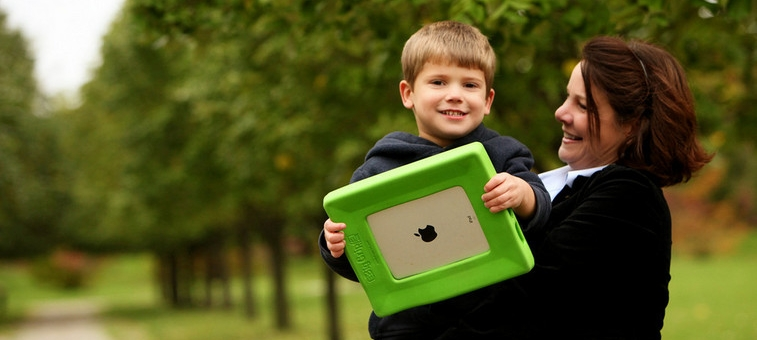 [Speaker Notes: Over 80 (some studies say over 90)% of moms are online 
89% of household moms use the Internet at least twice a day.
 
Lots of reasons – keeping up with kids! Shopping, banking, info, education
93% prefer cause marketing & will switch brands
84% go online and over 60% rely on WOM online]
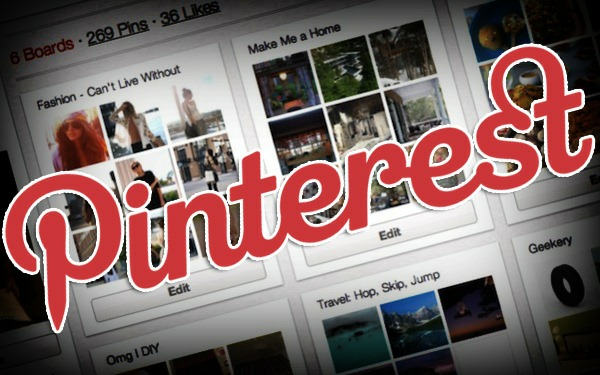 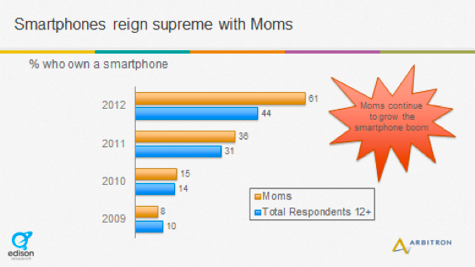 [Speaker Notes: Moms confirm what we assume from their heavy usage: that the Internet is essential to their lives. 58% of moms in this 2012 study said the Internet is “most essential,” which is a giant increase from where it was in 2002, a mere 17%.

Women have also taken big strides and now dominate social media. Comscore says women are the majority of social networking users and spend 30% more time on these sites than men; according to Nielsen, mobile social network usage is 55% female. 

This shift in influence and power in favor of women has been tremendous. One example is a new social network called Pinterest whose user base is about 80% women and whose Facebook page fans are 97% female. Pinterest’s referral traffic is already approaching levels of Twitter and Facebook.]
Innovation //: GAP
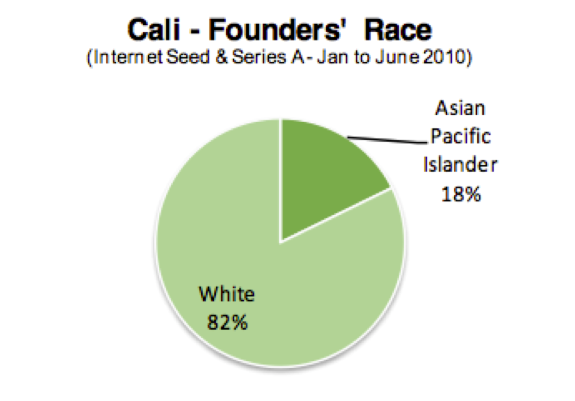 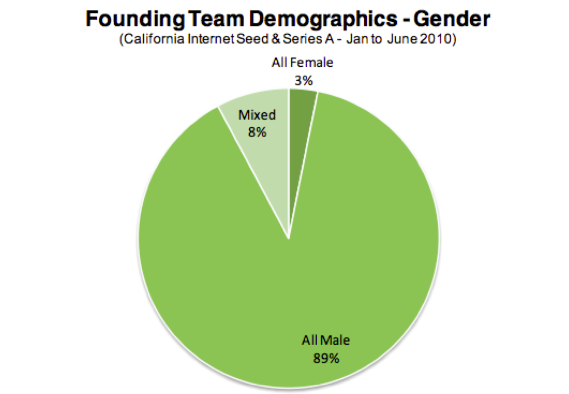 Only 4-9% of venture capital has gone to women entrepreneurs.
“They all seem to be white, male, nerds who've dropped out of Harvard or Stanford... So when I see that pattern coming in -- which was true of Google -- it was very easy to decide to invest.”- John Doerr
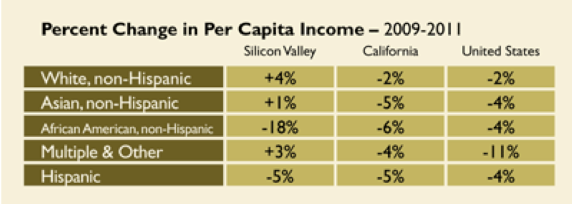 [Speaker Notes: According to Bracy, women make 49 cents for every dollar men make in Silicon Valley. You don't need a chart to feel the force of that statistic.
 
Much less than national avg of 77 cents to man’s dollar in 2012]
“if a tech company is NOT headed by a white male nerd college dropout -- it’s probably undervalued.”- Dave McClure
Innovation //:  FUTURES
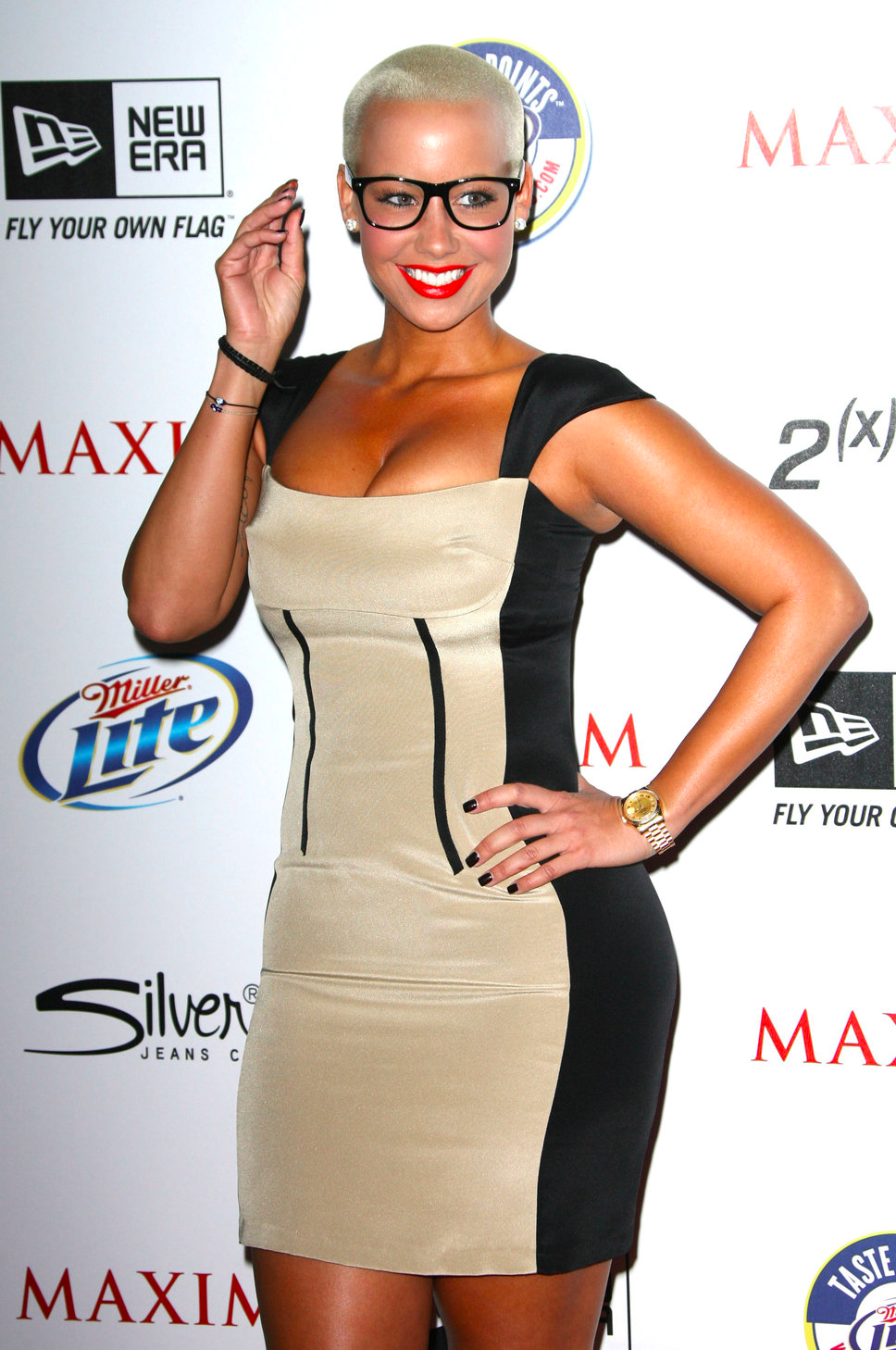 [Speaker Notes: Two Futures - one where there’s digital equality - one with mirrors and one without a mirror to address the blind spot]
Consumers or Creators?
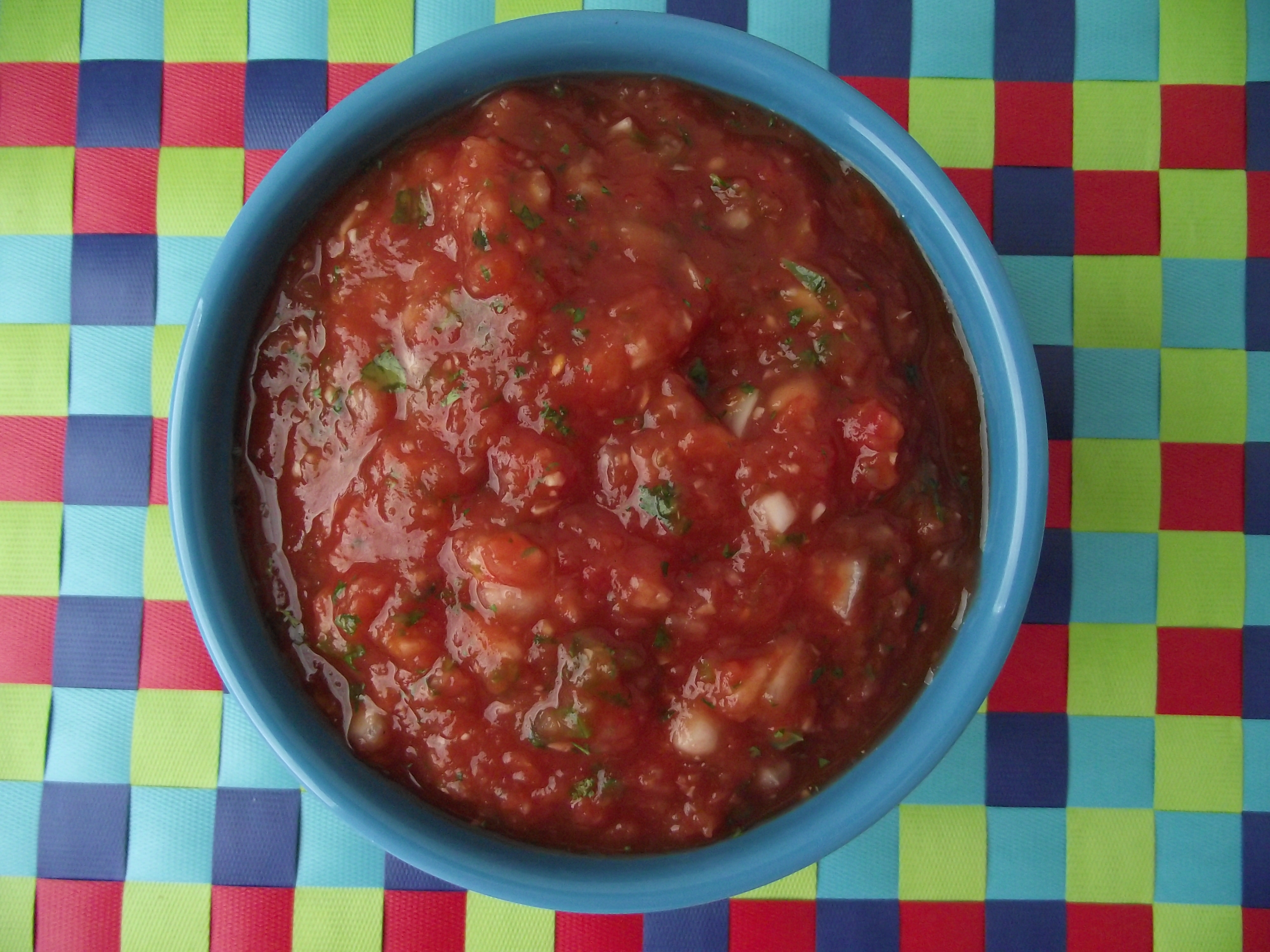 Expression ->Entrepreneurs
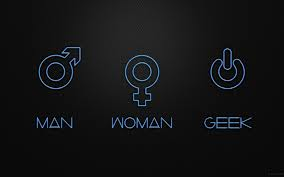 Innovation //:  SOLUTIONS
Solutions Yesterday
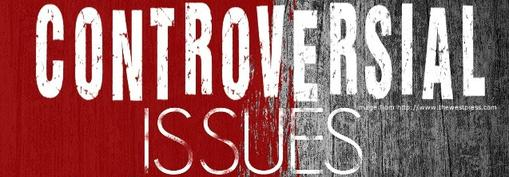 Re-tooling of High Schools
Word of Mouth/Cultural Campaign 
Mass Migration Towards Jobs 
Job Training By Employers 
Affirmative Action in Schools & Jobs
[Speaker Notes: 1) Role of business in education around World Wars to hasten the transition from agrarian based economy to manufacturing 
High school to give Americans the basic skill employers needed to give jobs

But these philanthropies, perhaps the best known of which were the Carnegie Corporation, the Ford Foundation, and the Rockefeller Foundation, increasingly tried to raise the visibility of educational inequities and thus were widely perceived as liberal and altruistic for much of the twentieth century.1

1890 to 1940 – business leaders actually sought control of local school boards – sure it was racist: Carnegie Foundation funded Tuskegee Institute led by Booker T Washington and focused on vocational ed

 Today we spend $500-600 billion dollars on public edu. Where is that money going, exactly?
http://www.smithsonianmag.com/ideas-innovations/The-Business-of-American-Business-Is-Education-203028241.html


2) Word of mouth/cultural campaign: Triggered Mass Migration of African Americans toward cities
3) Affirmative action for both women and minorities - dedicating resources to active recruitment in education and jobs
 
That worked - worked for me and grandparents & parents - might not for my kids and grandkids unless we change things

Controversial today - yet transformed society and built a new multicultural middle class
[
We wouldn’t have a black president without these trends]
[Speaker Notes: In 1999, Sugata Mitra was chief scientist at a company in New Delhi that trains software developers. His office was on the edge of a slum, and on a hunch one day, he decided to put a computer into a nook in a wall separating his building from the slum. He was curious to see what the kids would do, particularly if he said nothing. He simply powered the computer on and watched from a distance. To his surprise, the children quickly figured out how to use the machine.

Over the years, Mitra got more ambitious. For a study published in 2010, he loaded a computer with molecular biology materials and set it up in Kalikuppam, a village in southern India. He selected a small group of 10- to 14-year-olds and told them there was some interesting stuff on the computer, and might they take a look? Then he applied his new pedagogical method: He said no more and left.

$1 milliion from TED, Granny Cloud of retired UK teachers offering encouragement

Wired this month: “The Next Steve Jobs”

How poor is Paloma and her school: school is next to a giant dump. Electrical cord for projector ripped apart for the tiny amount of copper.

Despite this or maybe because of it:

Elementary school teacher Sergio Juárez Correa, 31, upended his teaching methods, revealing extraordinary abilities in his 12-year-old student Paloma Noyola Bueno.”



Paloma got highest score in math in Mexico. Genius level intellect]
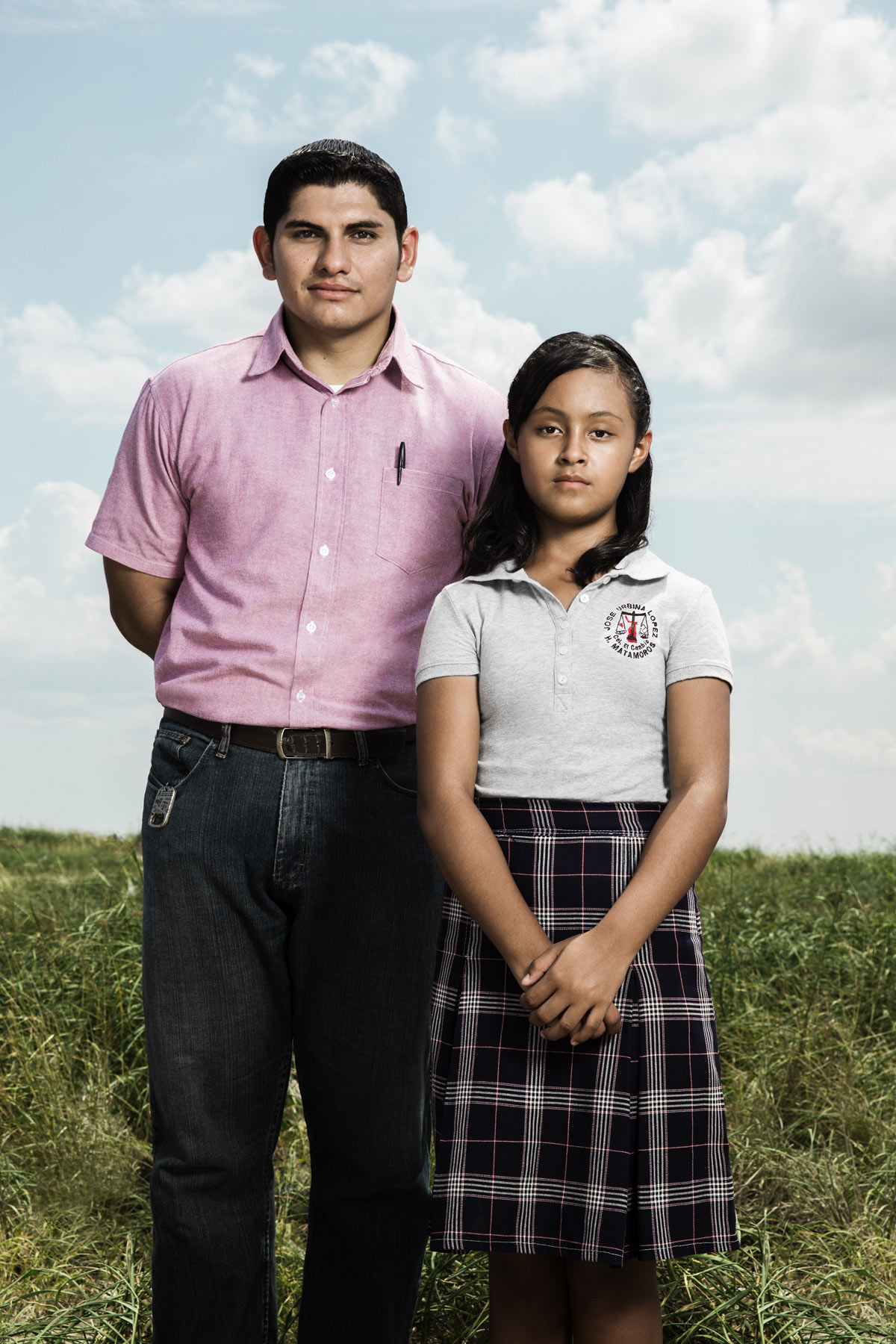 [Speaker Notes: Wired this month: “The Next Steve Jobs”

How poor is Paloma and her school: school is next to a giant dump. Electrical cord for projector ripped apart for the tiny amount of copper.

Despite this or maybe because of it:

Elementary school teacher Sergio Juárez Correa, 31, upended his teaching methods, revealing extraordinary abilities in his 12-year-old student Paloma Noyola Bueno.” Took a page from Mitra’s method and created a student-led innovative learning environment driven by his own self-education via the internet at home (not avail at school!)



Paloma got highest score in math in Mexico. Genius level intellect]
Solutions Today
More Internet in Free, Public Spaces

 Student-led learning with net-enabled tablets

 Code that teaches young and old to code

 Online tests that help design pathway to careers with self-teaching, scoring that goes to employers
[Speaker Notes: Increasing Competence & Channeling Prowess]
Solutions Today
Eric Ries’ Blind Resumes

 Hackathons in the Hood // 
    Bits & Bytes in the Barrio

 Reinvent Job Corps

 Bones, CSI, NCIS & Grey’s Anatomy – Glamorize STEM careers
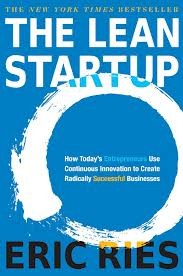 [Speaker Notes: Building Confidence, Lowering Barriers and Creating a Ready Workforce to re-energize the middle class]
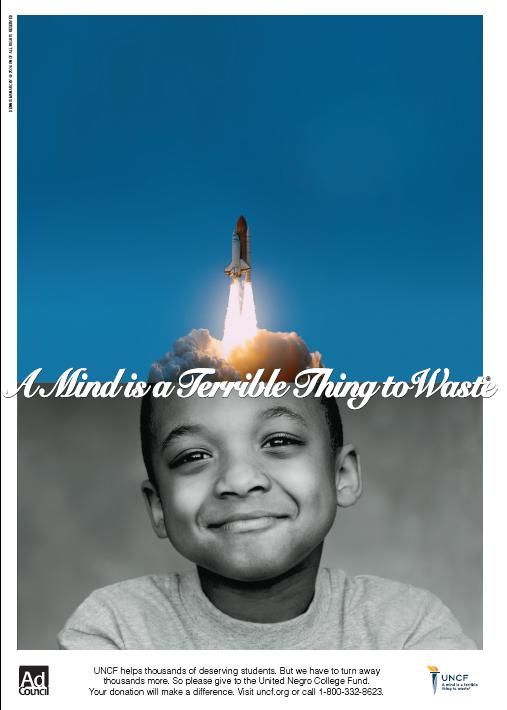 [Speaker Notes: > We must reinvent the notion that creating or using technology successfully is for some, not for all. We must abandon the notion that just because you live in a garbage dump, that doesn’t mean your mind is garbage. In fact, genius is all around us. An economy that goes from iindustrial to info – eliminating extreme poverty in its wake – just within our grasp. Isn’t that exciting? Don’t you want to be a part of that?

This won’t happen …. We can’t do it without you. Each person in this room is a person who has the power to help lead this revolution or stymie it in its crib. Which future will you create – because make no mistake, we are creating the future today that we will all live in tomorrow.]
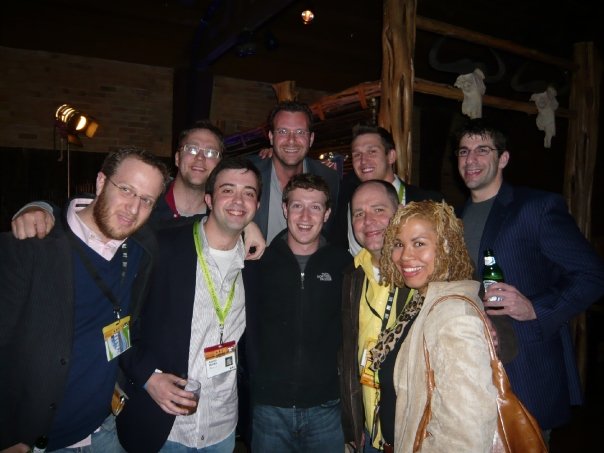 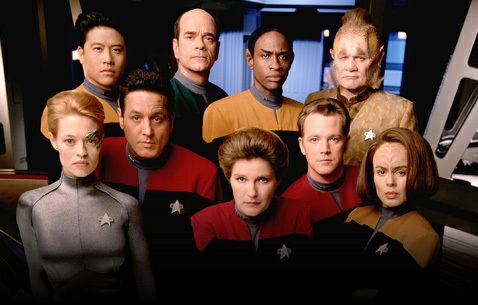 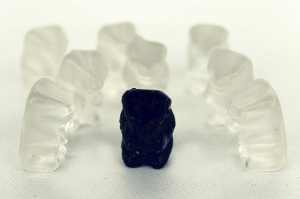 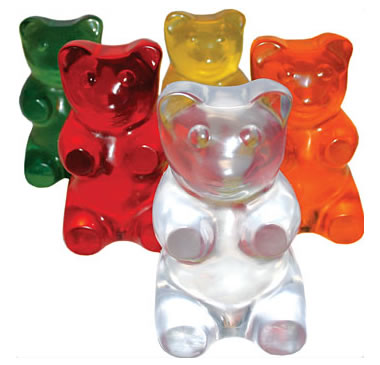 Innovation //:INTERMISSION
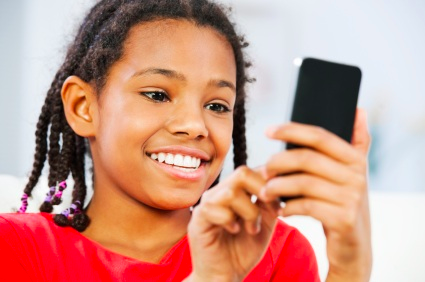 [Speaker Notes: This is Web 3.0 - how can trigger the next wave of innovation in new hardware & software?
This can create a renewed America where we enjoy more prosperity, more freedom, cooler apps for all. 
More powerful, respected worldwide and maintain our leadership as a beacon of hope and opportunity. But first that means creating more opportunity here.]
Who’s Leading
#YesWeCanCode

 Digital Undivided

 Girls Who Geek

 Black Girls Code

 #LATISM

 Common Core
[Speaker Notes: Increasing Competence & Channeling Prowess

In 1999, Sugata Mitra was chief scientist at a company in New Delhi that trains software developers. His office was on the edge of a slum, and on a hunch one day, he decided to put a computer into a nook in a wall separating his building from the slum. He was curious to see what the kids would do, particularly if he said nothing. He simply powered the computer on and watched from a distance. To his surprise, the children quickly figured out how to use the machine.

Over the years, Mitra got more ambitious. For a study published in 2010, he loaded a computer with molecular biology materials and set it up in Kalikuppam, a village in southern India. He selected a small group of 10- to 14-year-olds and told them there was some interesting stuff on the computer, and might they take a look? Then he applied his new pedagogical method: He said no more and left.

$1 milliion from TED, Granny Cloud of retired UK teachers offering encouragement]
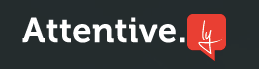 @ch3ryl